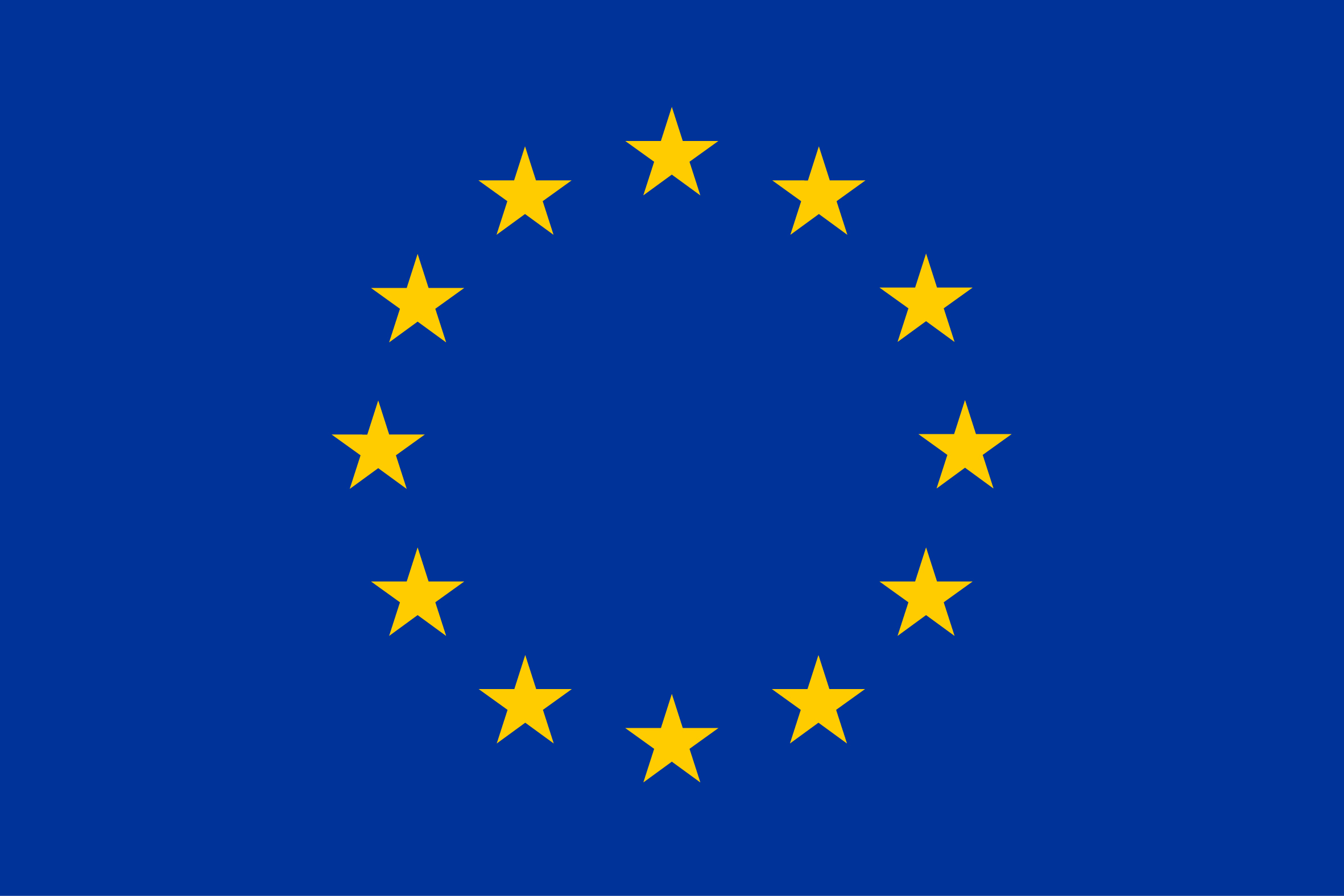 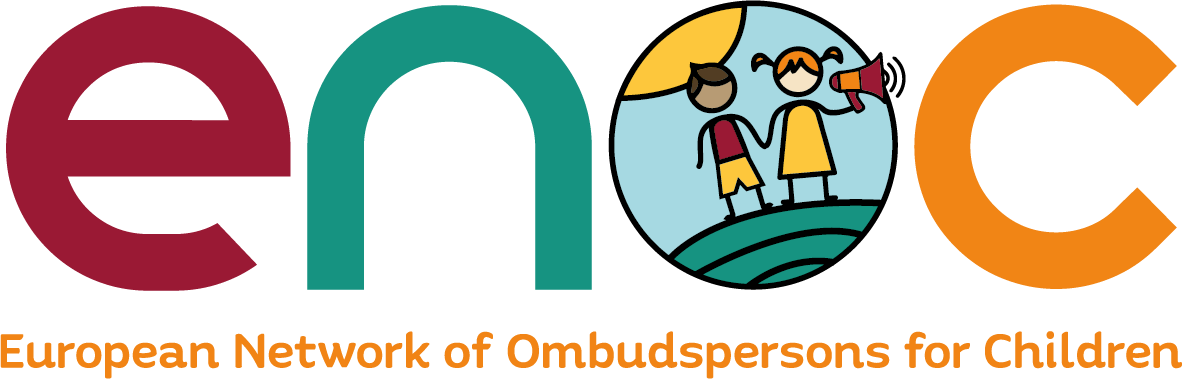 Enya recommendations
November 2020
Child Right Impact Assessment
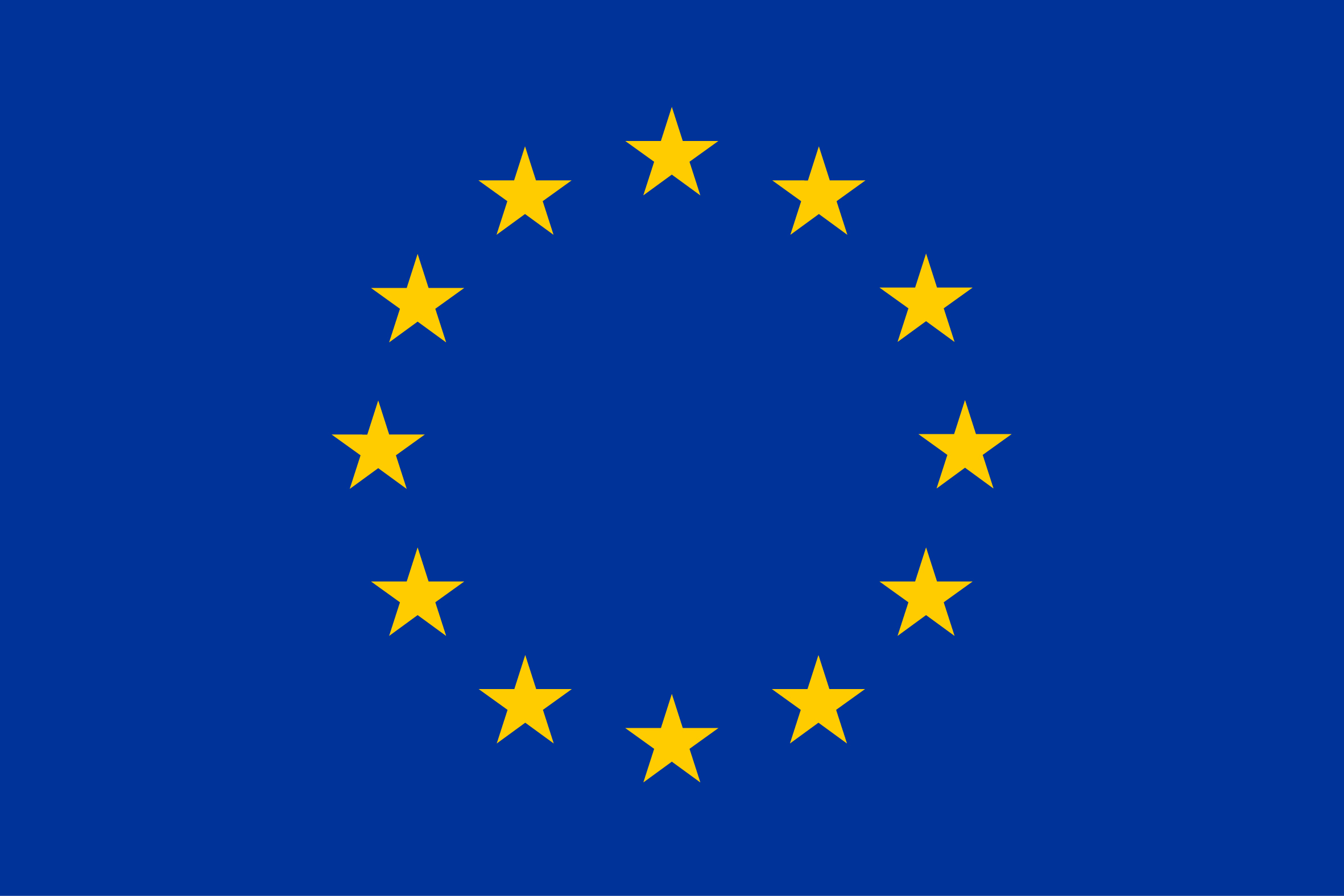 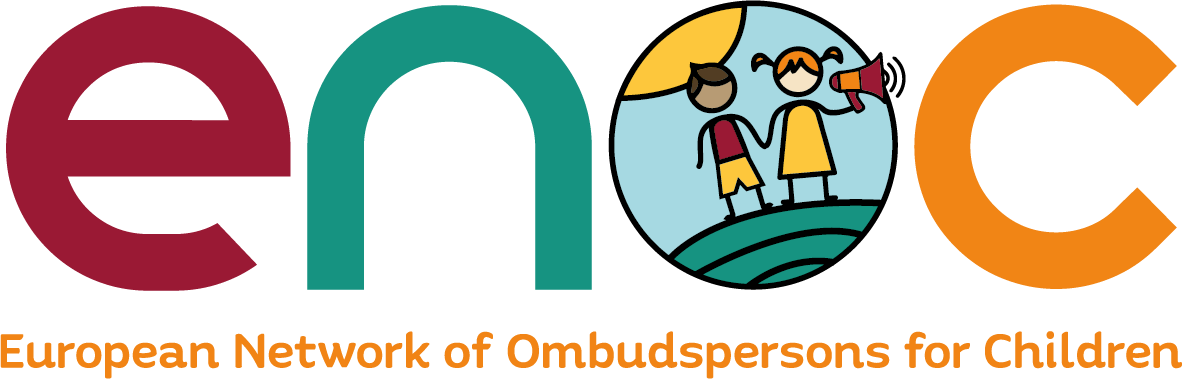 1. The states should make CRIA mandatory and raise the awareness of it
The states should make CRIA mandatory and incorporate the UNCRC into domestic legislation 

Have campaigns to increase the awareness of CRIAs
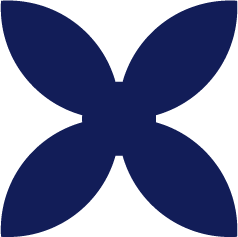 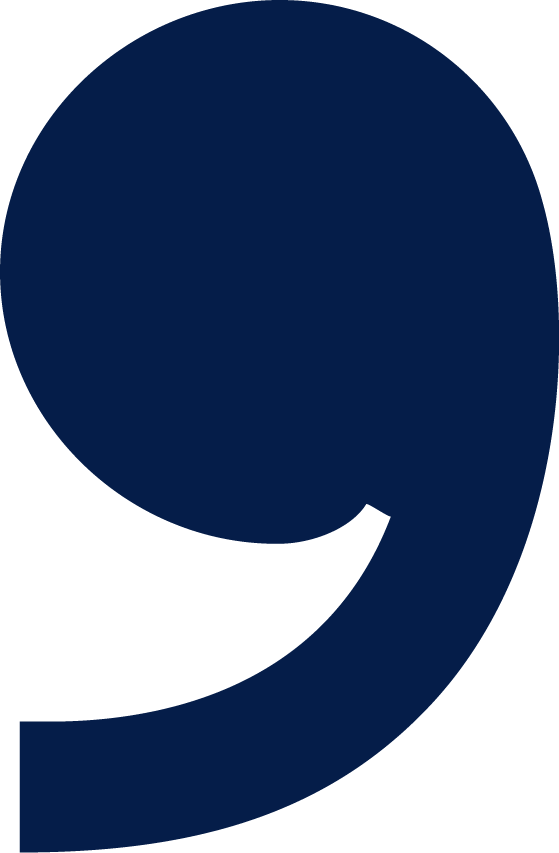 2. CRIAs must be based on a broad range of articles, up-to-date and relevant statistics, and child-friendly information must be provided.
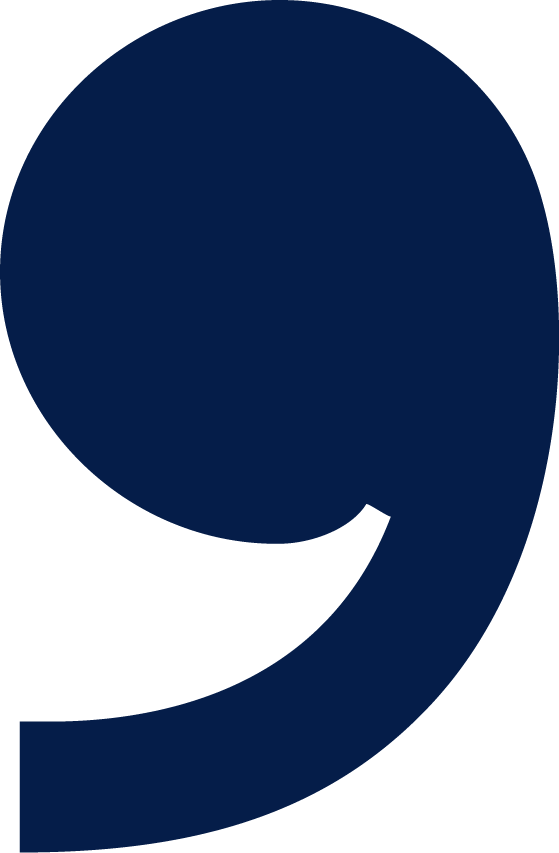 Have a broad perspective about what articles are relevant in a CRIA, not just the obvious ones

Use up-to-date and relevant statistics 

Provide child- friendly information
3. Children and young people must be involved in CRIAs and Child Rights Impact Evaluations (CRIEs)
The government should make sure that children are involved when CRIAs are conducted 

Children affected should be consulted as part of the CRIA 

We need spaces where children can be involved in CRIAs

Give us good feedback and show that our opinions matter

Young people should be involved in evaluation of laws and policies (CRIE)
4. Young people must be educated about children’s rights, including CRIA
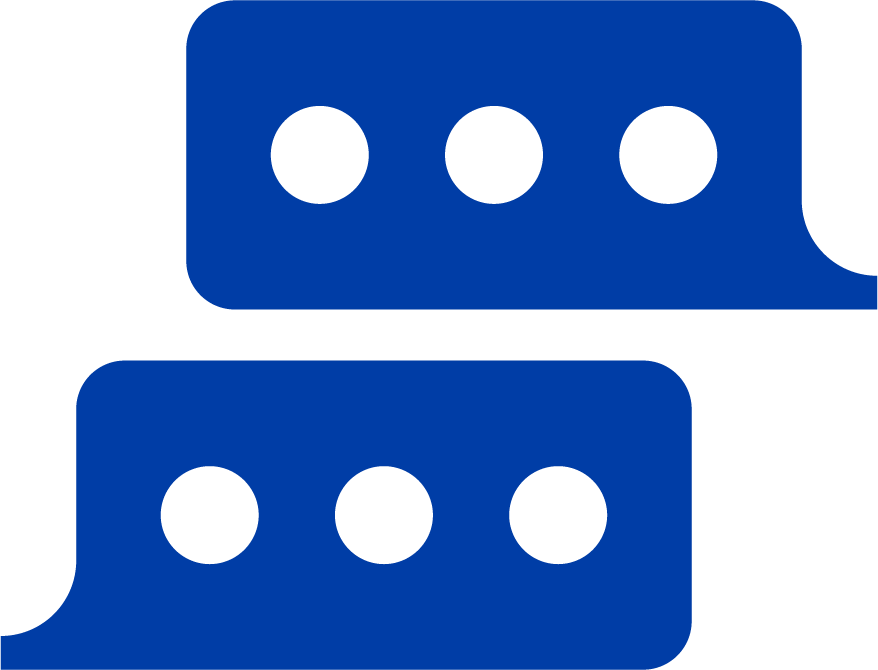 We need training and education about children’s rights and CRIA 

An adult with knowledge about CRC to cooperate with students
5. Adults must be educated about the CRC and CRIA
Need for more Human rights education for adults to realise the impact on children’s rights in decision-making

The UN Committee on the rights of the child and the EU should train governments
6. Adults need to respect children’s opinions and be open-minded
Adults need to be more open minded and realise that they do not necessarily know everything about children’s rights, therefore children’s opinions should be included when a decision concerning children will be taken
7. Children’s Commissioners and Ombudspersons should play a role in CRIAs
Voice the opinion of children

Provide training and challenge governments
8. Need to be consequences if a CRIA is missing, not used or incomplete
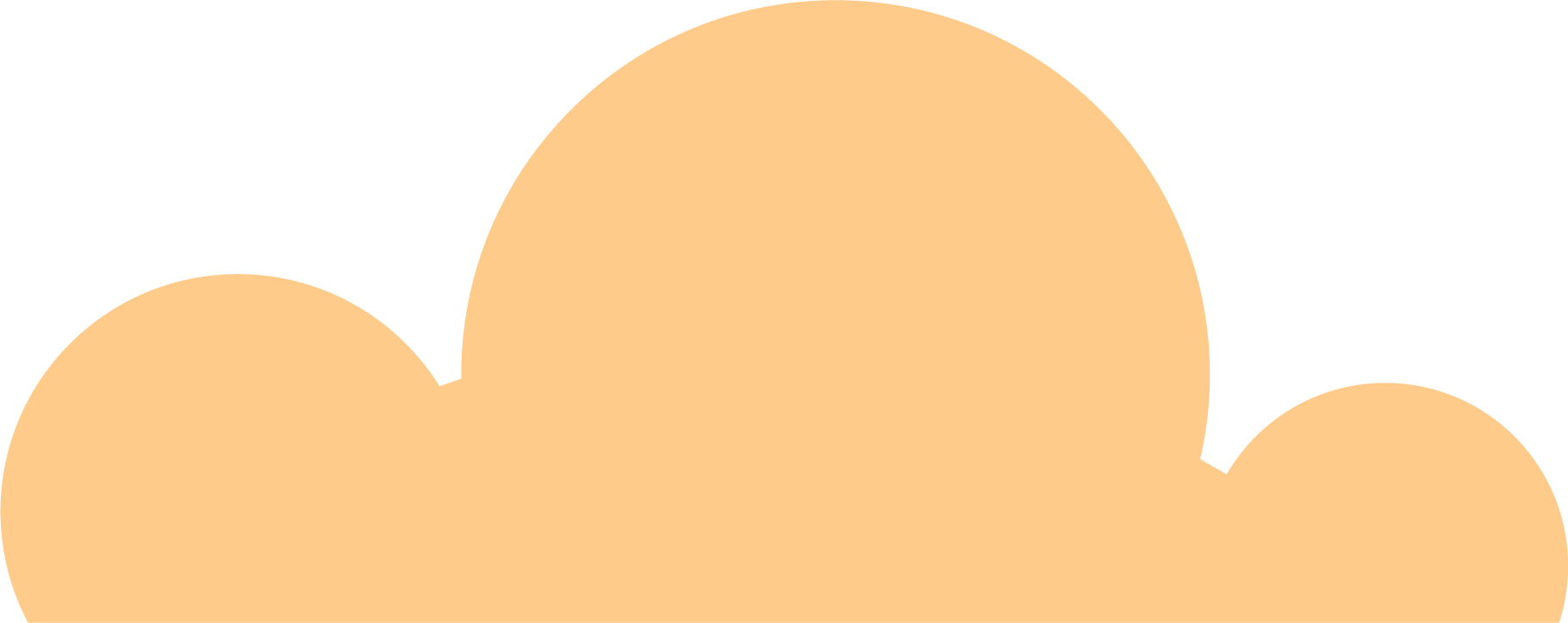 The authorities must strike down on the lack of children rights assessments in matters that affect children and young people and there should be places where this can be reported
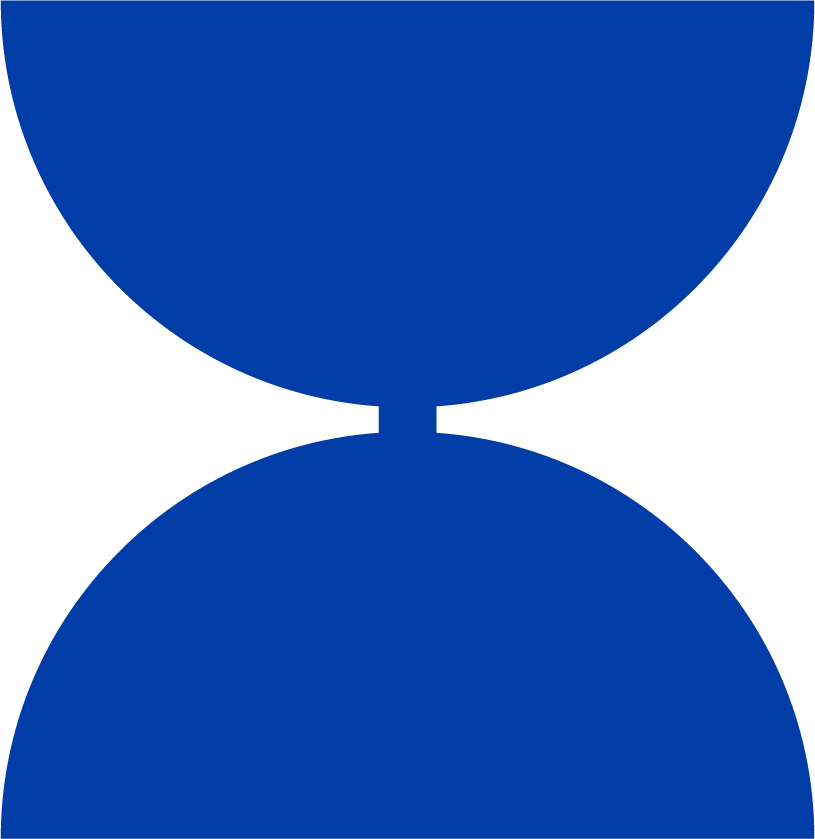 Topics where CRIAs should be conducted
Decisions about budget
Need for a Child Rights Impact Assessment of the Education system and syllabi should be revised to include more relevant skills and topics
The effect of Covid-19 on children’s rights, particularly their right to education - emergencies are not excuses to ignore children’s rights
Focus groups need to be carried out to address certain challenges such as hate speech
The modernization and improvement of educational and recreational material in the classrooms about bullying
The design and development of leisure centres/ facilities and activities
Buildings being constructed and transport - things that are carried out by their councils
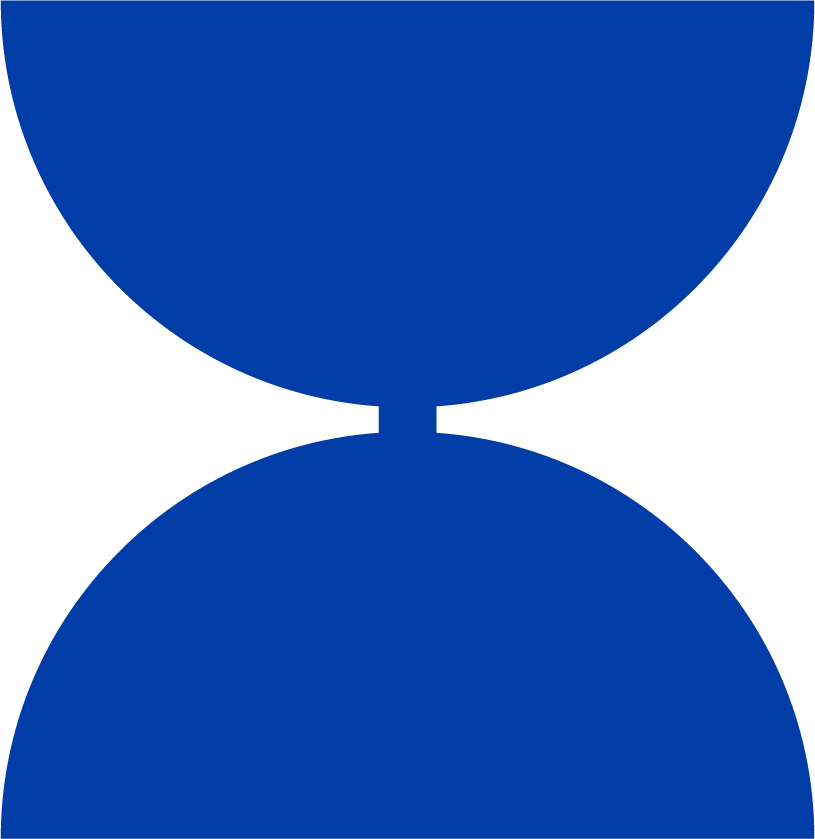 LGBTIQ+
1. Safeguard LGBTIQ+ children’s rights
Provide rights-based information and education
 
Promote and protect LGBTIQ+ rights 

Ban conversion therapy 

Support groups and organizations to protect and lobby for LGBTIQ+ rights
2.  Education
Give priority to sexual education, that must include LGBTIQ+ rights

Mainstream LGBTIQ+ positive content in schools (ethos) 

Peer education 

Training for teachers 

Educate parents
3. Healthcare and support
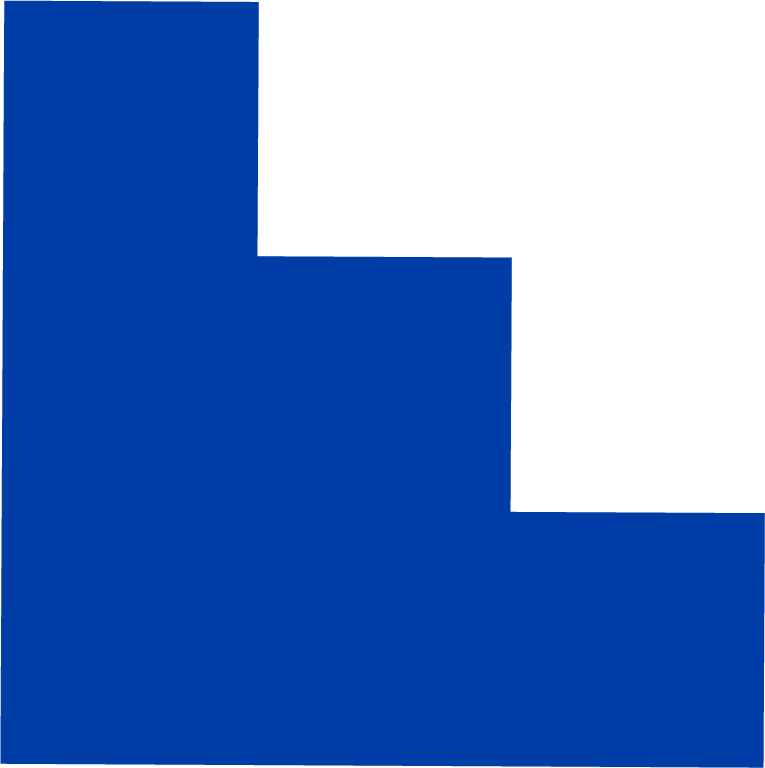 Healthcare inequalities should be addressed

Ensure easy access to professional help for LGBTIQ+ children

Ensure access to helplines
4. Bullying
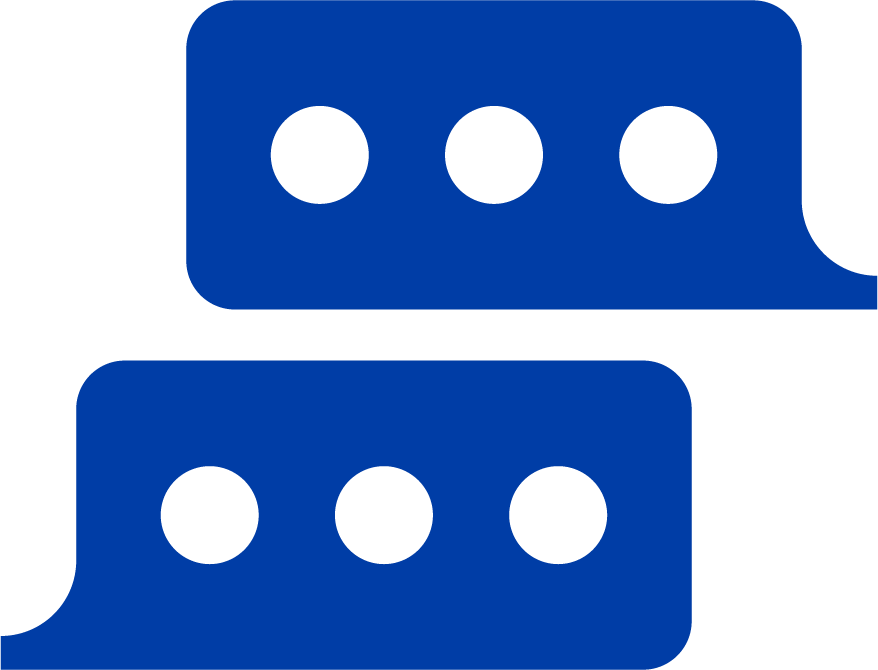 Children must stand up against LGBTIQ+ related bullying

Better support for children being bullied

Work on attitudes and awareness raising
5. Change attitudes through awareness raising and “normalization” of LGBTIQ+ people
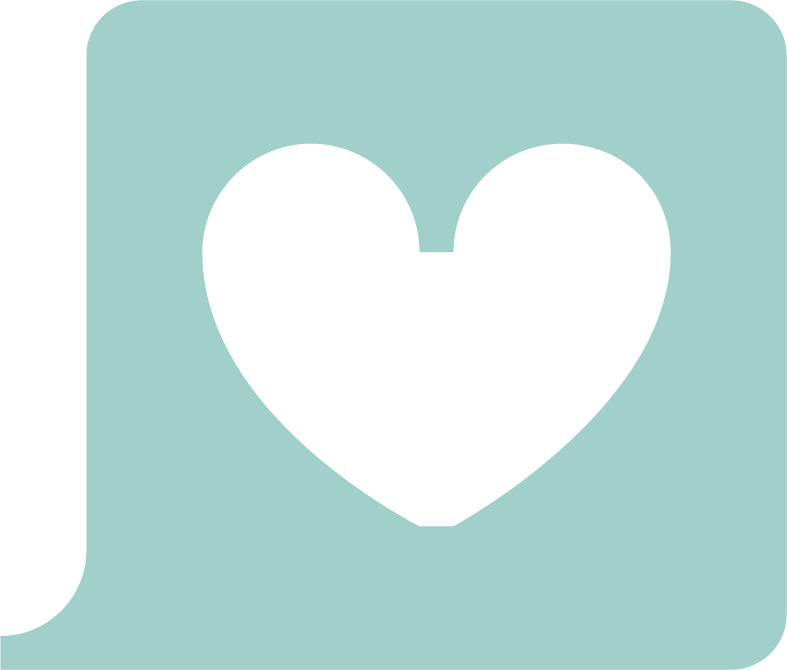 Acceptance for diversity

More diverse representation in media

Use of social media for information and awareness raising
6. Transgender children
Acknowledge transgender children and their identity

Better health treatments for transgender children and young people 

Provide gender neutral toilets
7. Statistics
Collect more statistics
Participation
1. Need to improve access to participation for all children and young people
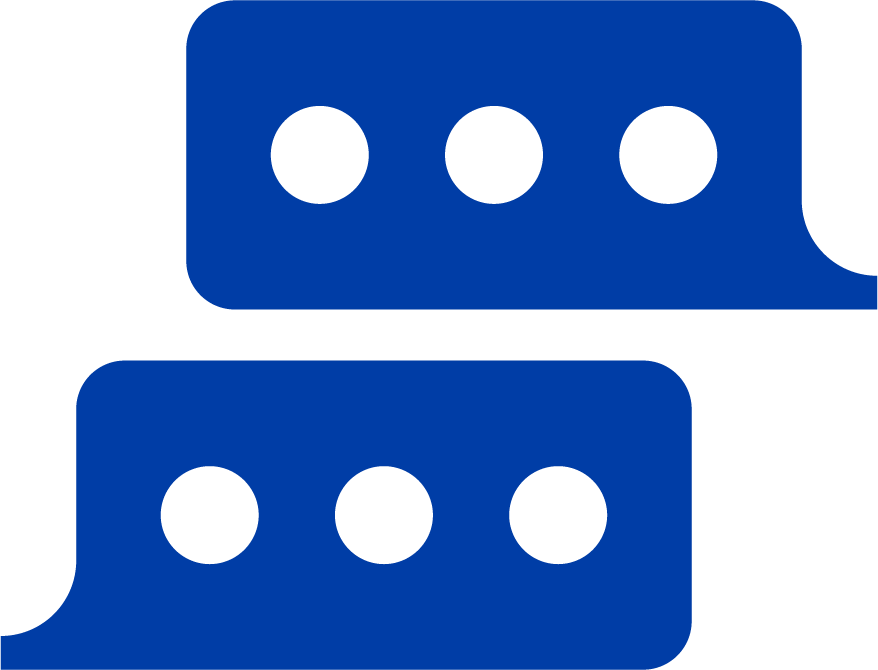 More possibilities for participation for children and young people 

Encourage children from a young age to participate 

Ensure access for all young people, including vulnerable groups
2. Participation should be on children and young people’s terms
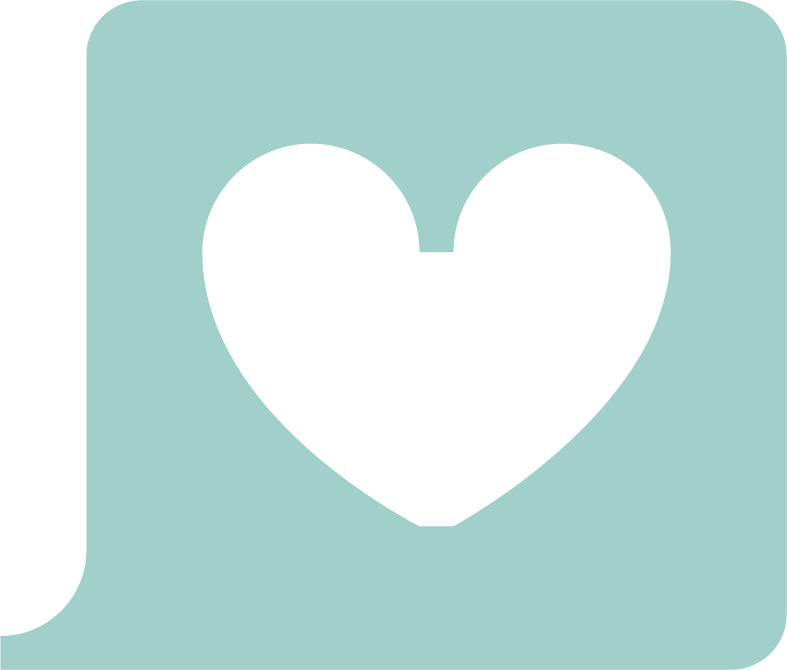 Age-appropriate (child-friendly) language

Create safe spaces

Facilitate in appropriate ways

Feedback and accountability
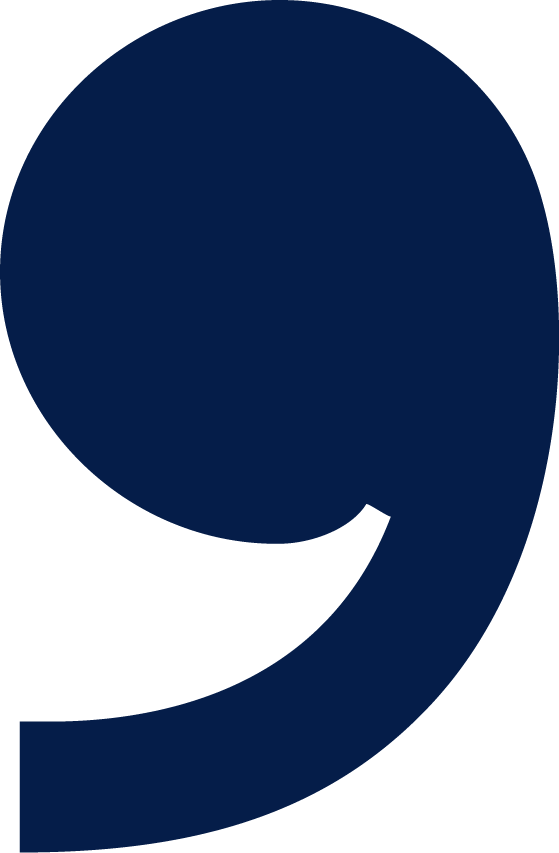 3. Provide information and education for young people
Information about rights and how children can participate

Educate young people about participation
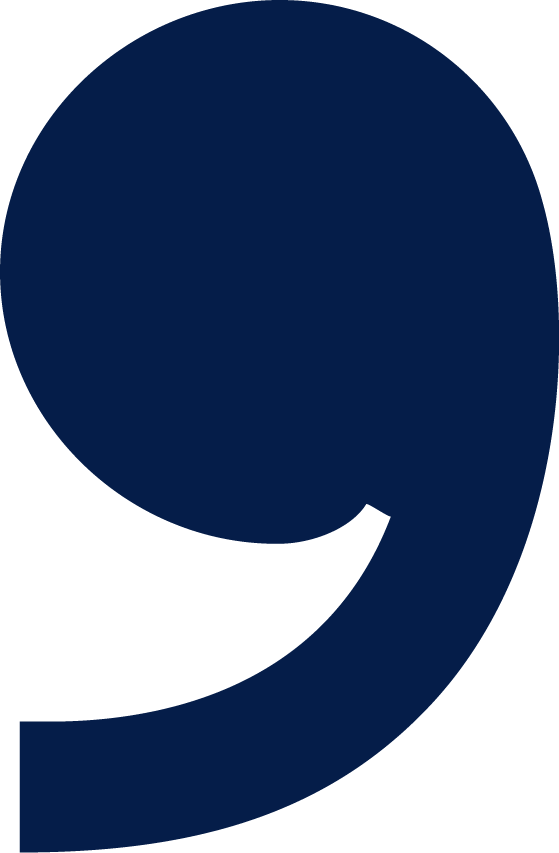 4. Educate and make adults aware of children’s rights to meaningful participation
Rights education and training 

Bad attitude and behaviour from adults must be stopped
5. Create digital platforms for participation
More platforms for young people to share their opinions, for instance youth media channels / social media/ councils etc. 

Digital platform for all European countries where young people can discuss a variety of topics and connect with each other
6. More youth led participation
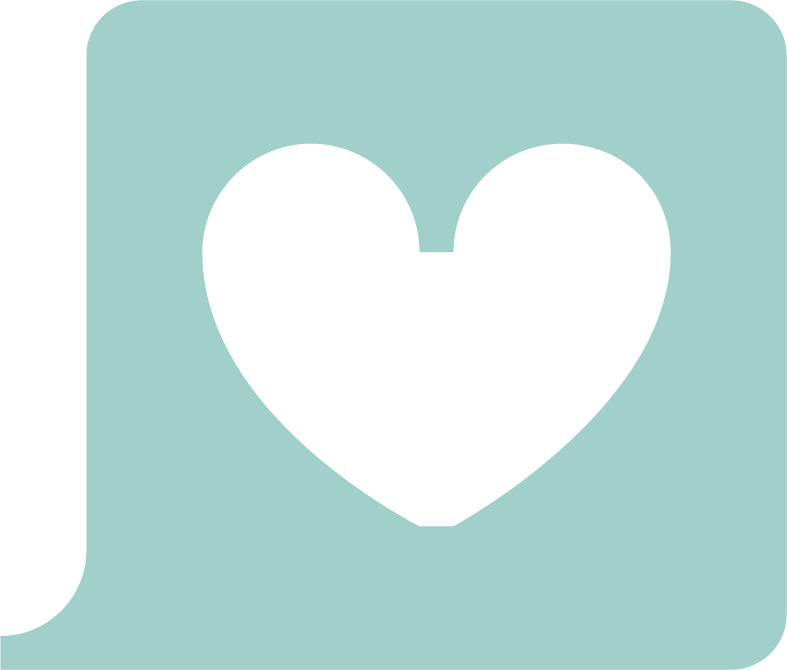 Establish youth parliaments and youth councils

Provide networks for groups of young people to consult with other young people

Standards for student councils and youth councils
7. Voting rights for young people should be assessed in the different countries
Right to vote for 16-year olds
[Speaker Notes: ENYA recommends that 16 year olds get the right to vote.Votes at 16 are essential to involve young people in local and national decision making which affects them. By voting at 16 young people get a greater knowledge of how political systems work and become active citizens. Young people will be most affected by future decisions and will be the decision makers of tomorrow.For example Scotland lowered the voting age to 16 in 2014 after a campaign from the Scottish Youth Parliament where young people campaigned to have the right to be heard. We want to challenge every Ombudsperson at ENOC today to work with and listen to young people in their country and encourage the voting age to be lowered to 16 across Europe!]
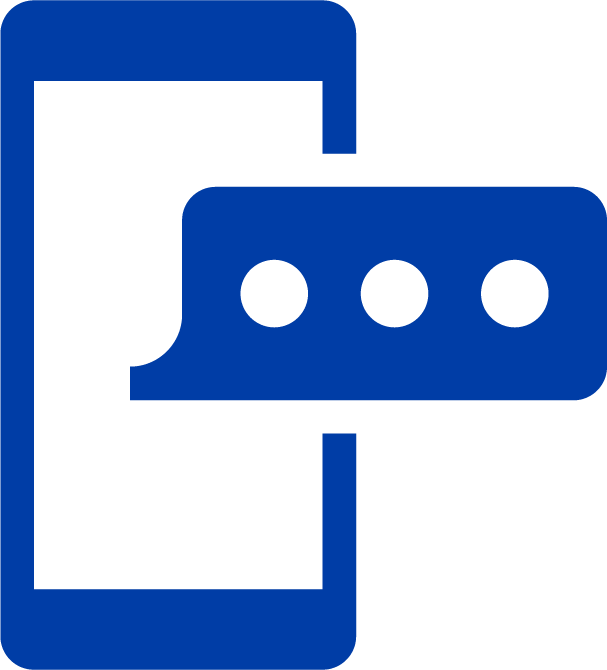 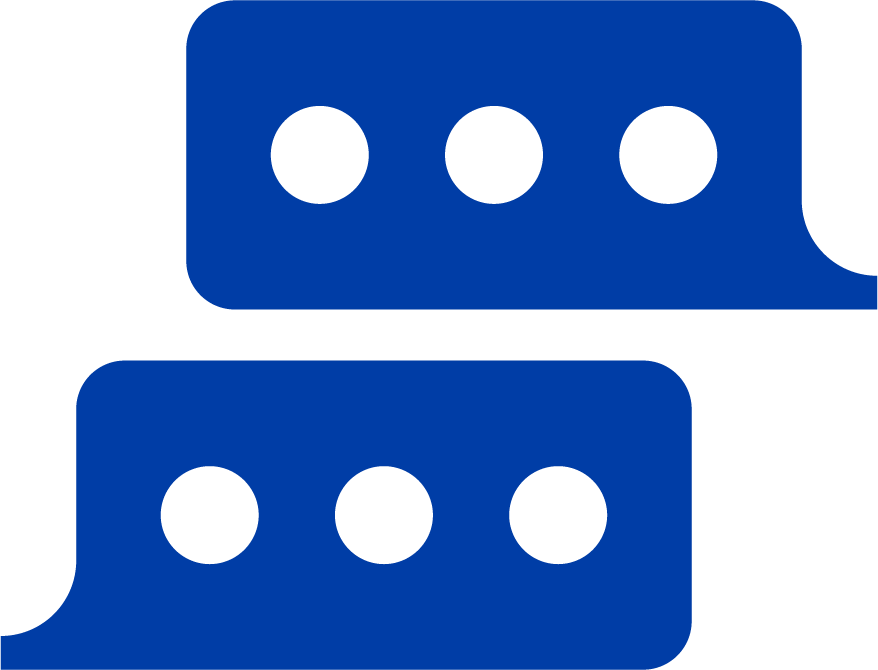 Important topics
Young people should be able to participate in topics that will affect them such as 

Education
Health
Participatory Decision making
Environment
Security
Leisure and free Time.